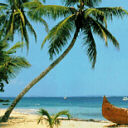 সবাইকে স্বাগতম
تعريف المعلم
ابو عمر محمد فاروق حسين
 مدير المدرسة 
المدرسة الدخليةالسلامية  بروداروغاهت
سيتاكتد ستوغرام
Emil – aomfaruk1177@gmail.com
Mobail – 01818433486
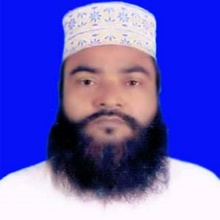 পাঠ পরিচিতি
দাখিল ৬ষ্ঠ শ্রণি
কোরান মাজিদ ও তাজভীদ
তৃতীয় অধ্যায়
দ্বিতীয় পাট
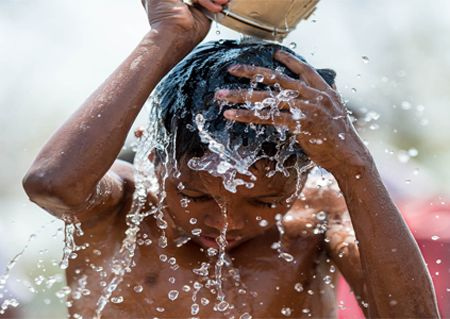 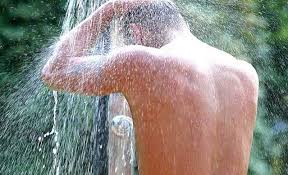 পাঠ ঘোষণা
আজকের পাঠ
গোসল ও ইস্তেঞ্জার নিয়ম কানুন
শিখন ফল
এই পাঠ শেষে শিক্ষার্থীরা--------
গোসলের পরিচয় বলতে পারবে।
গোসলের প্রকার বলতে পারবে।
ইস্তেঞ্জার পরিচয় বলতে পারবে
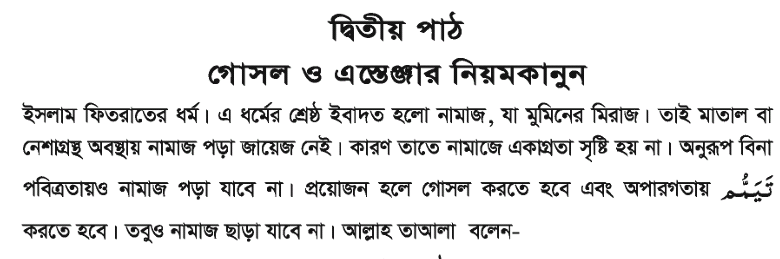 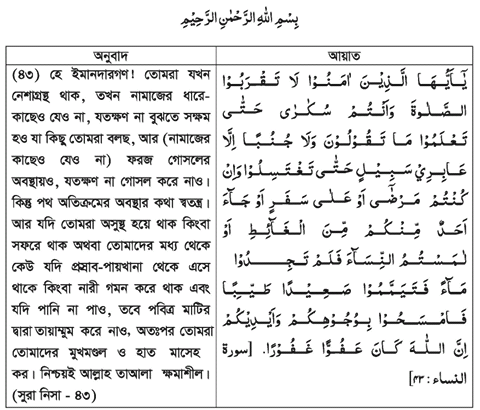 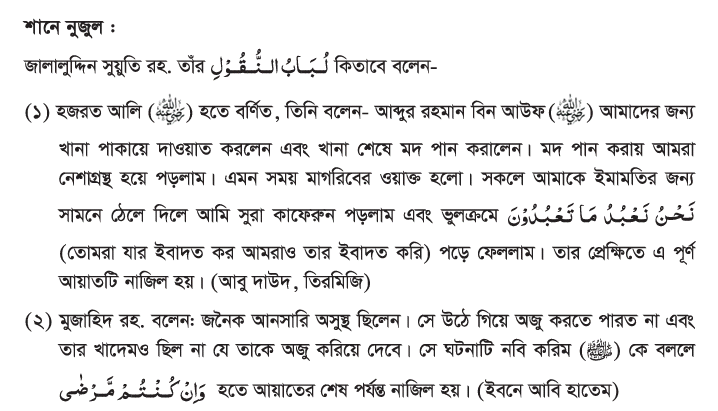 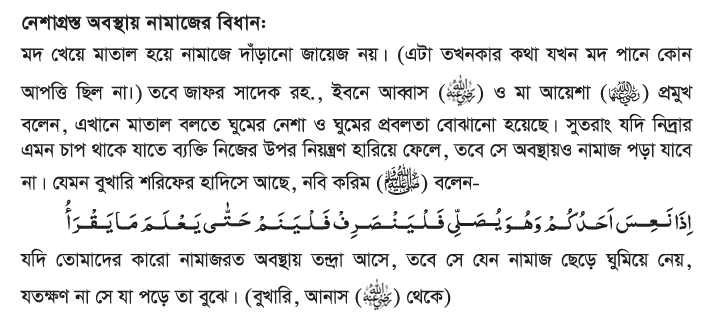 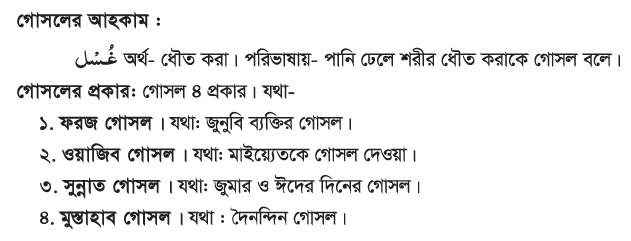 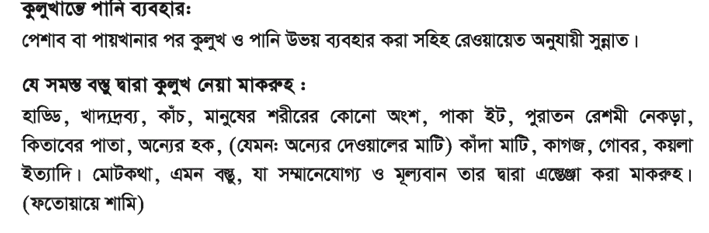 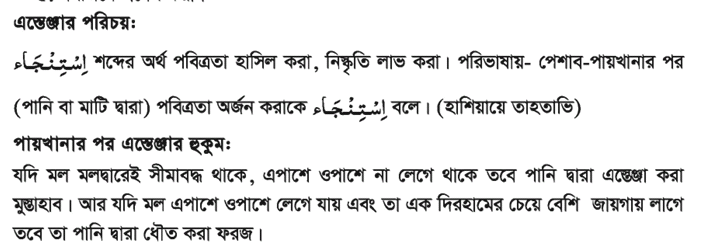 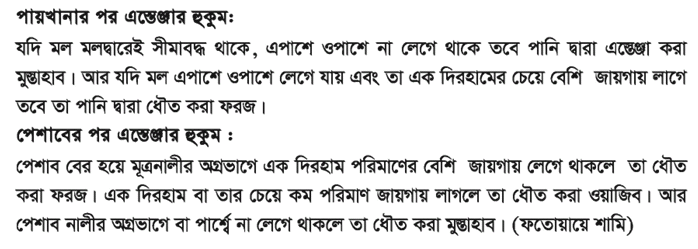 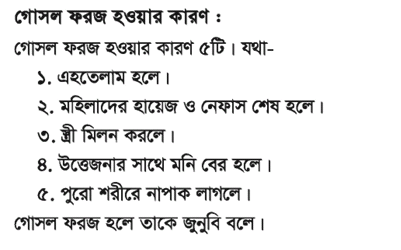 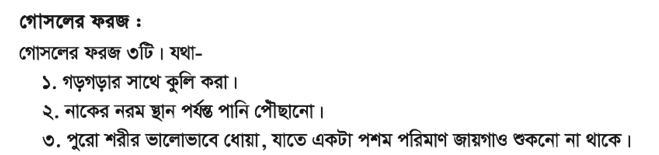 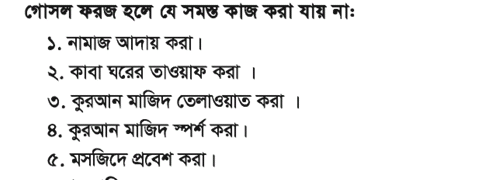 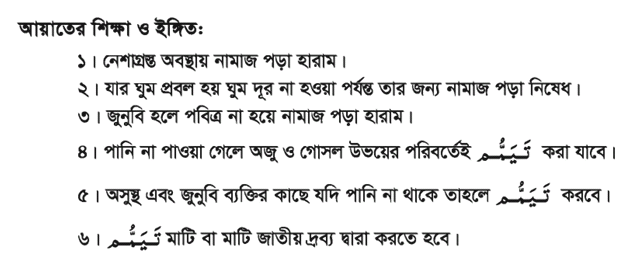 মূল্যায়ন
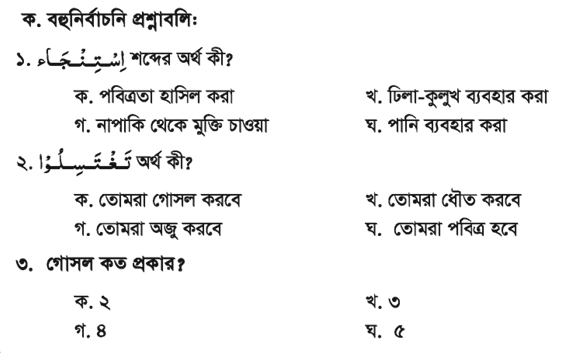 একক কাজ
গোসলের আহকাম 
ও 
প্রকার খাতায় লিখ।
জোড়ায় কাজ
গোসলের ফরজ কয়টি
ও 
কি কি? খাতায় লিখ।
দলীয় কাজ
এস্তেঞ্জার পরিচয় লিখ?
ও তার হুকুম আলোচনা করে খাতায় লিখ।
বাড়ীর কাজ
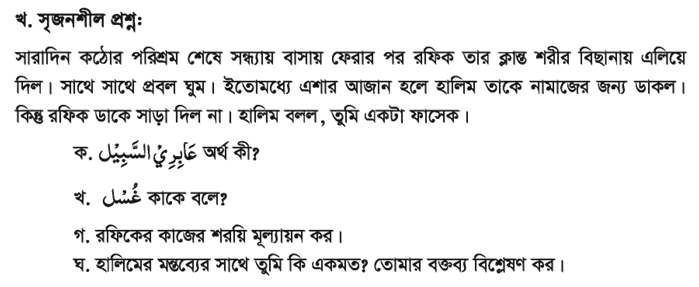 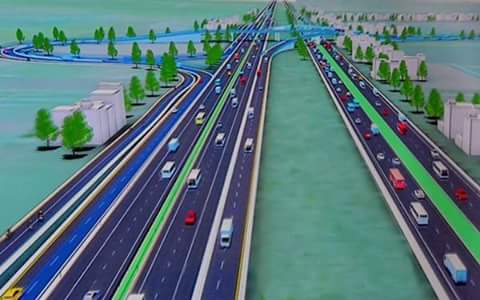 আল্লাহ হাফেজ